Y7 Summer | Week 11 | Day 1
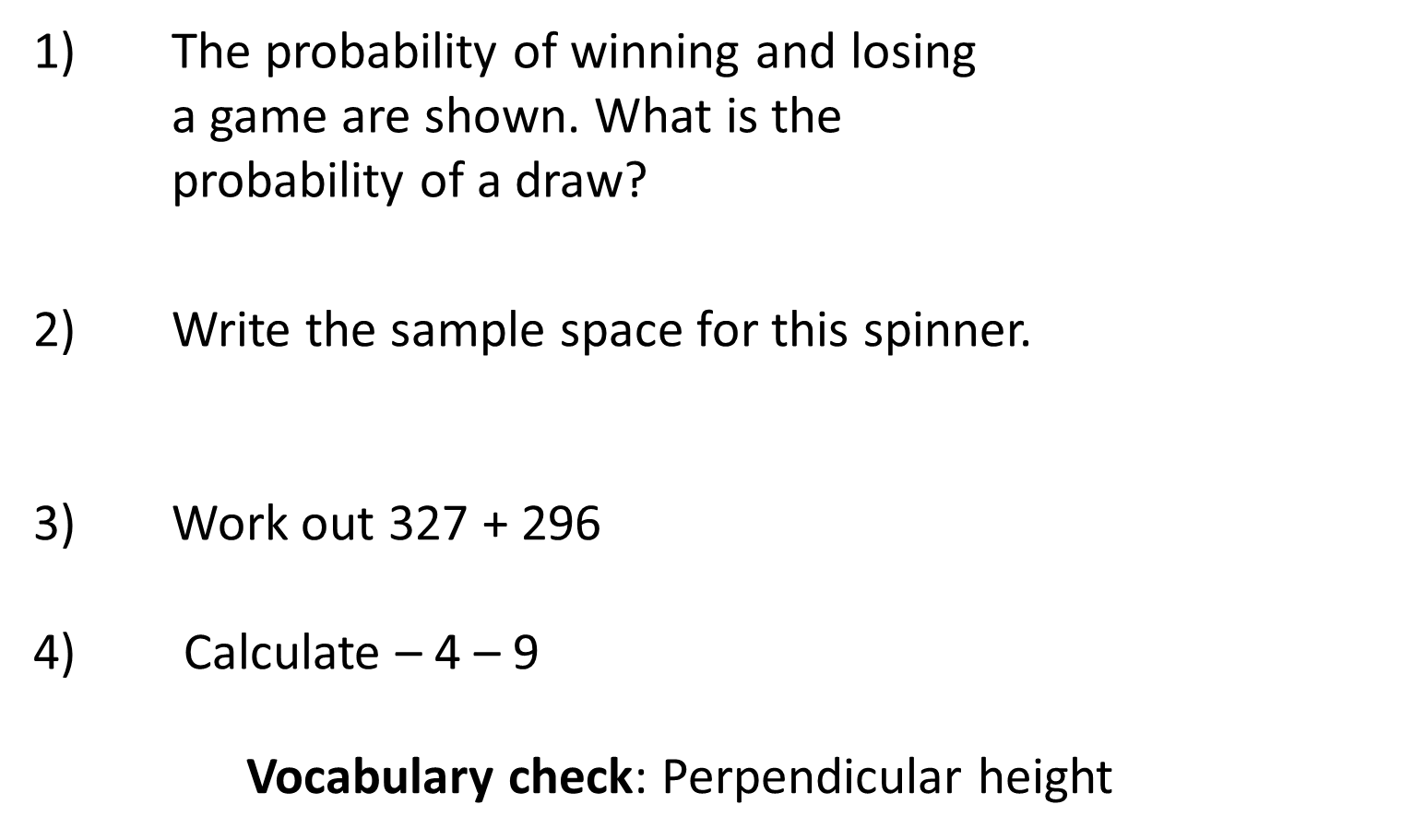 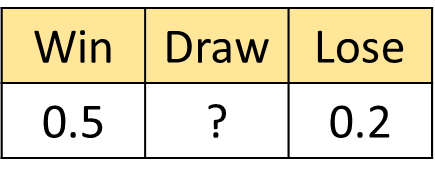 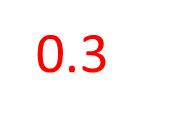 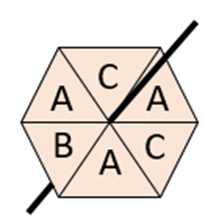 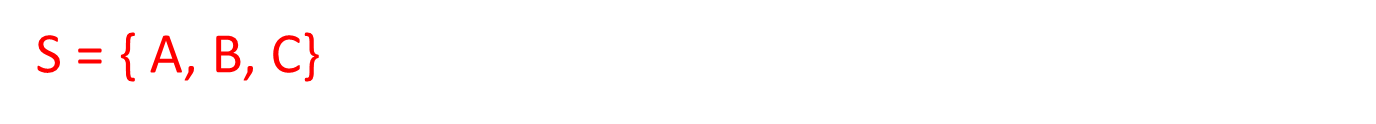 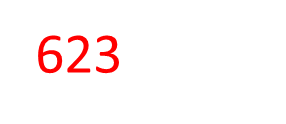 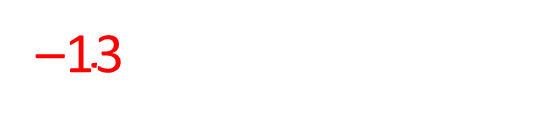 Y7 Summer | Week 11 | Day 2
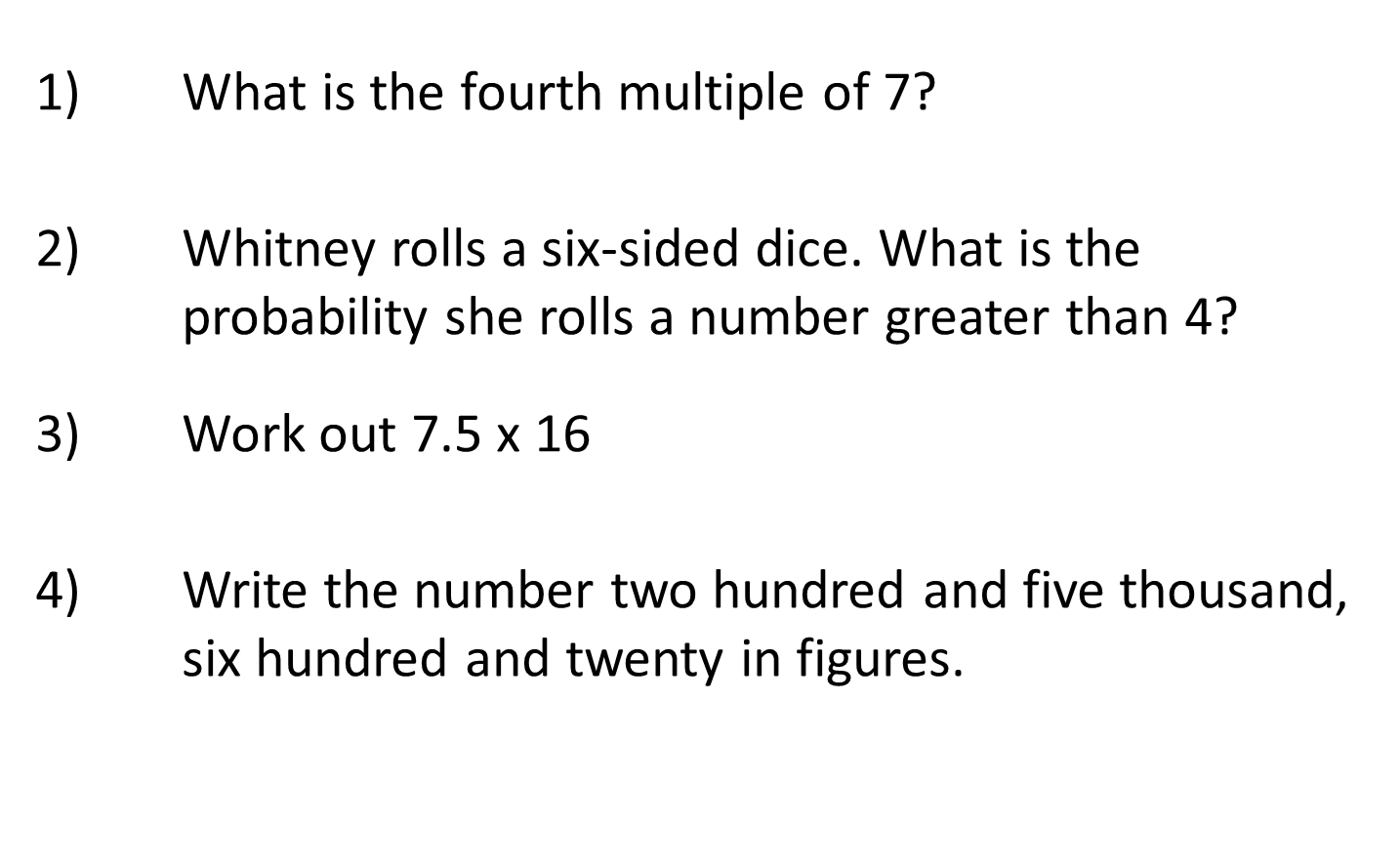 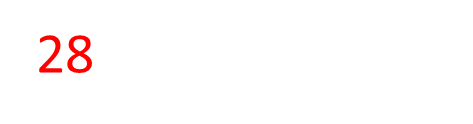 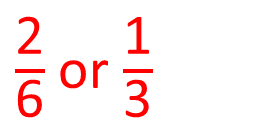 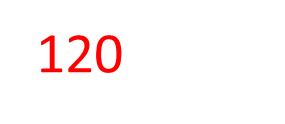 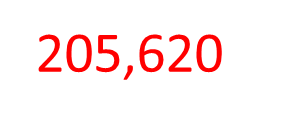 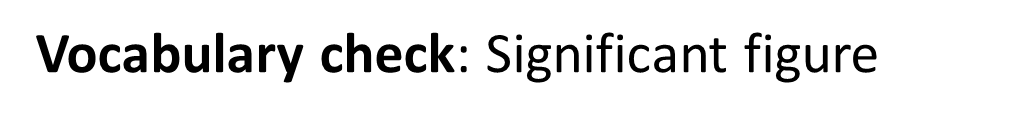 Y7 Summer | Week 11 | Day 3
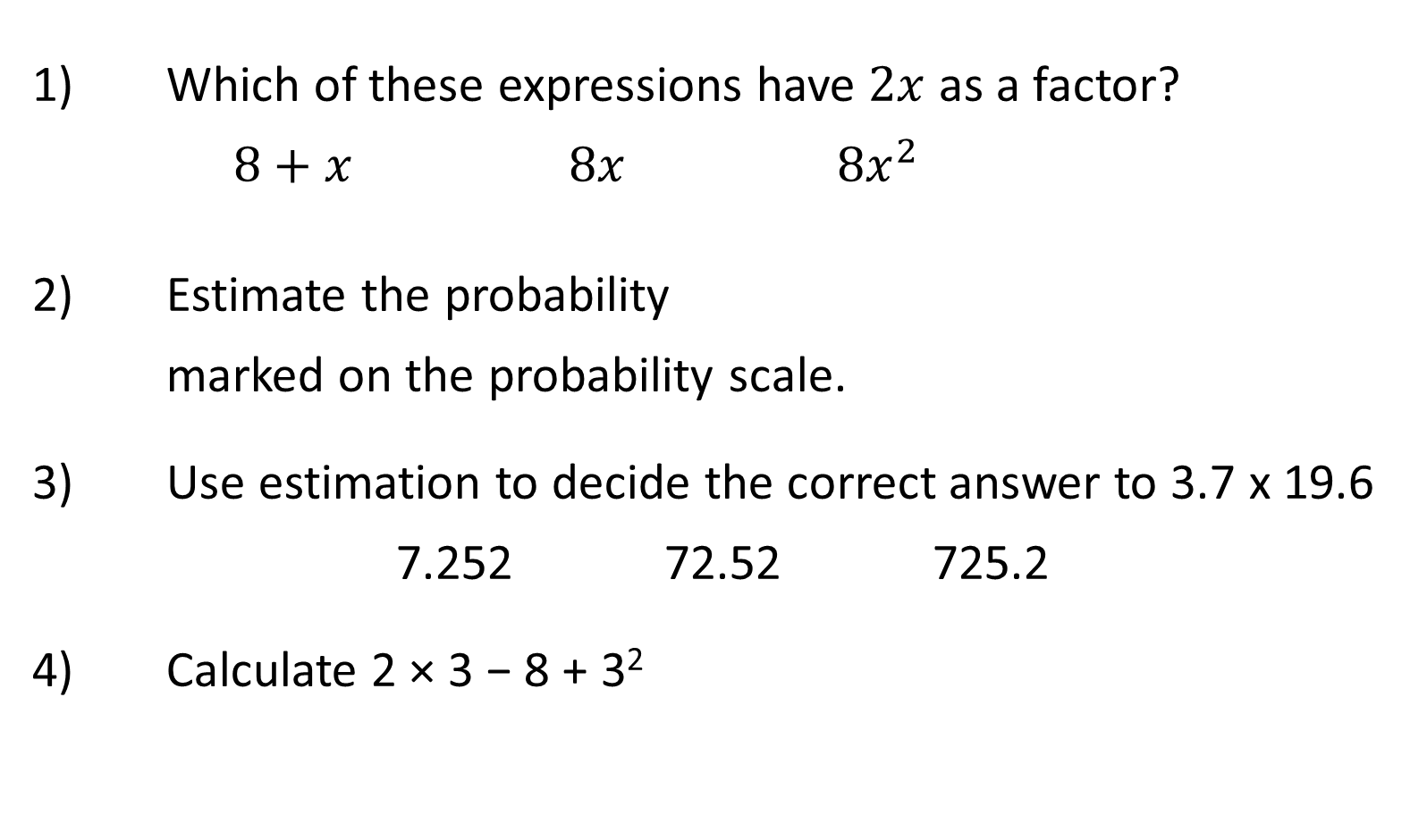 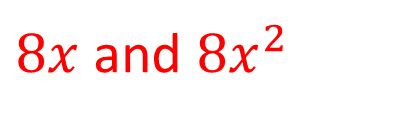 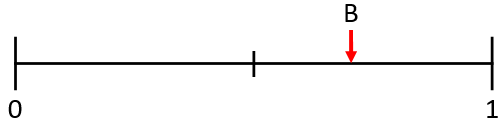 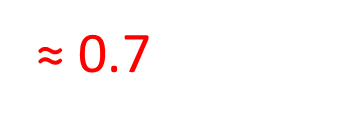 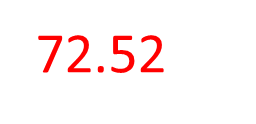 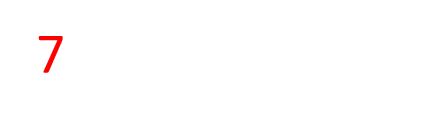 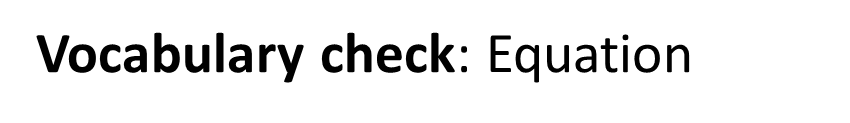 Y7 Summer | Week 11 | Day 4
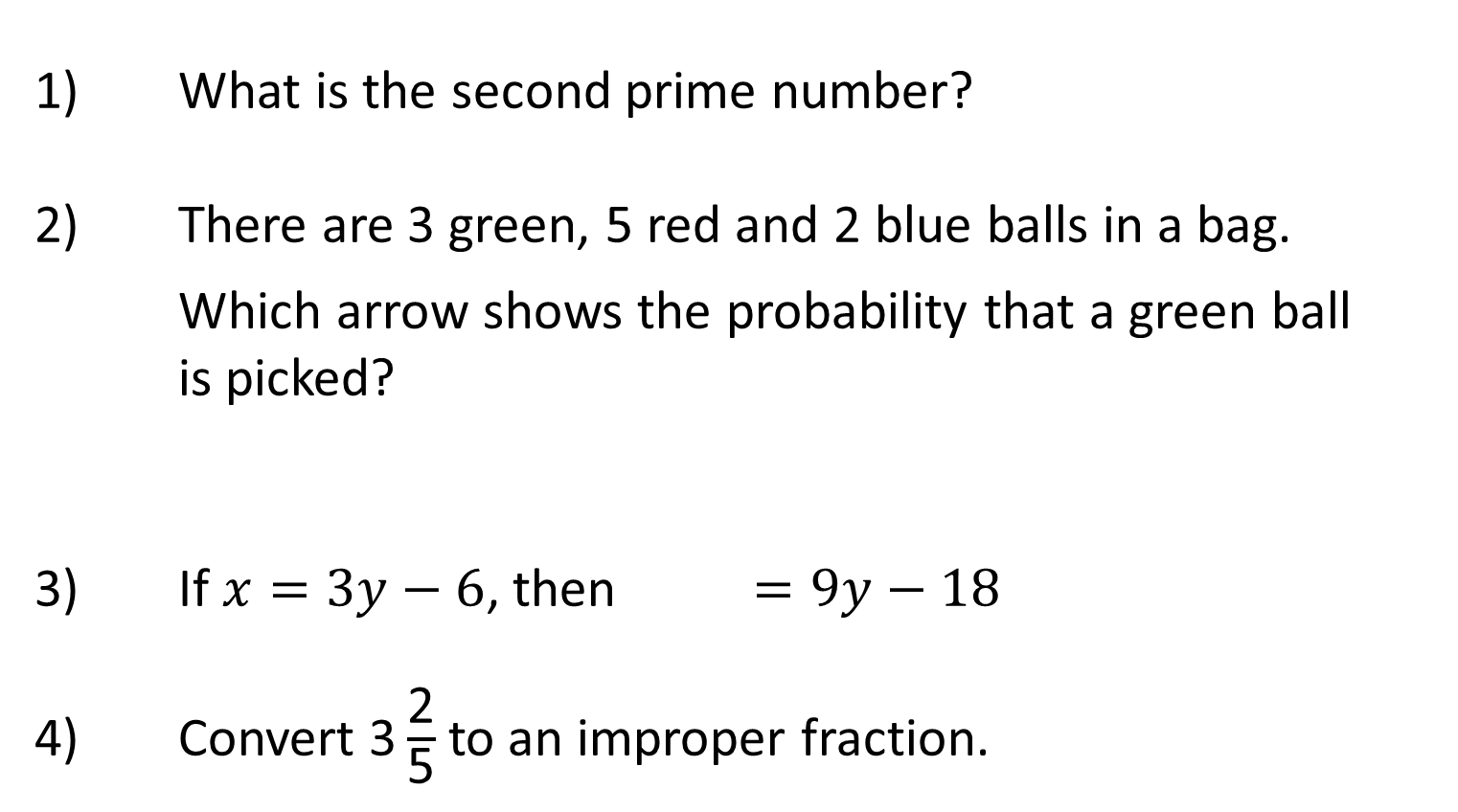 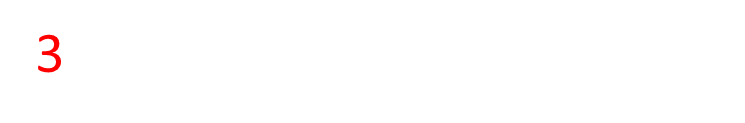 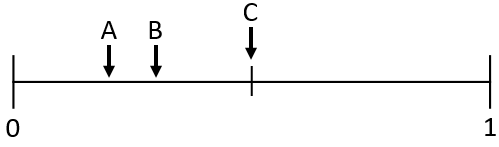 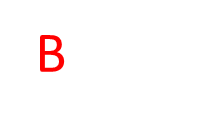 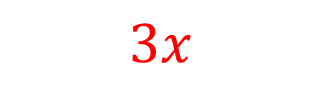 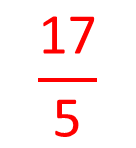 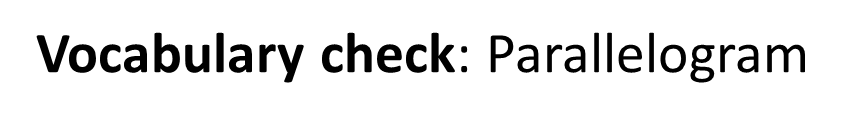 Y7 Summer | Week 11 | Day 5
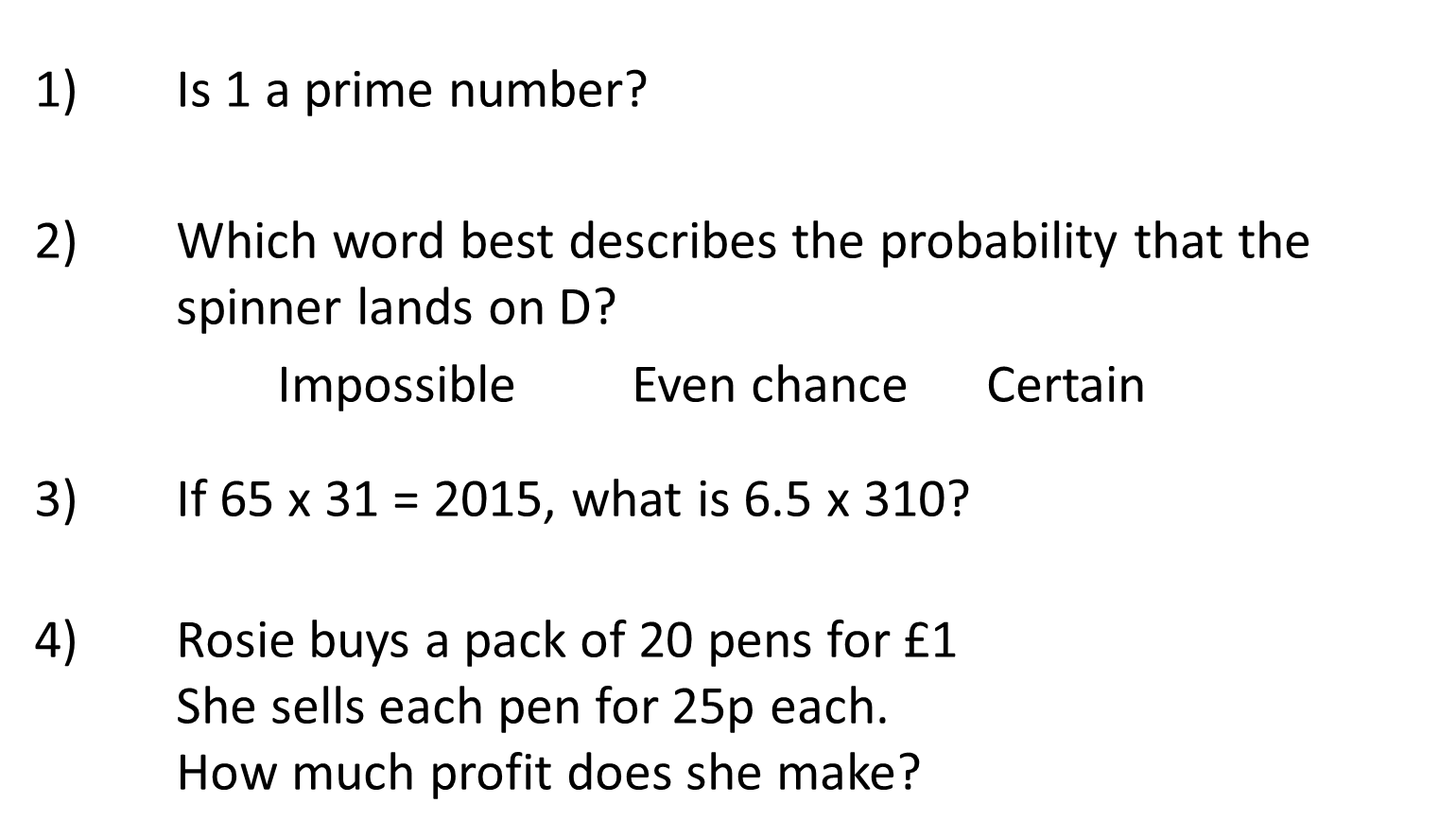 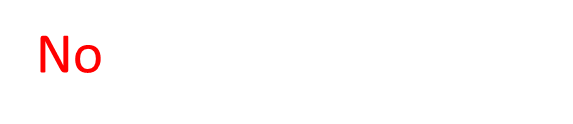 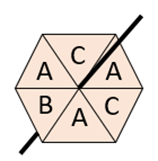 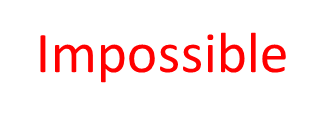 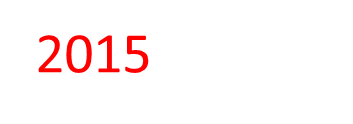 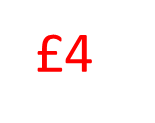 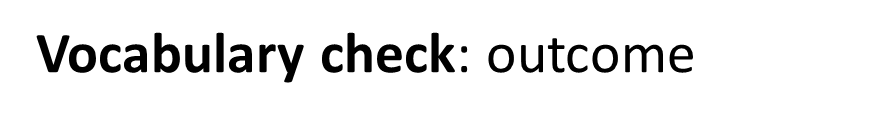 Y7 Summer | Week 12 | Day 1
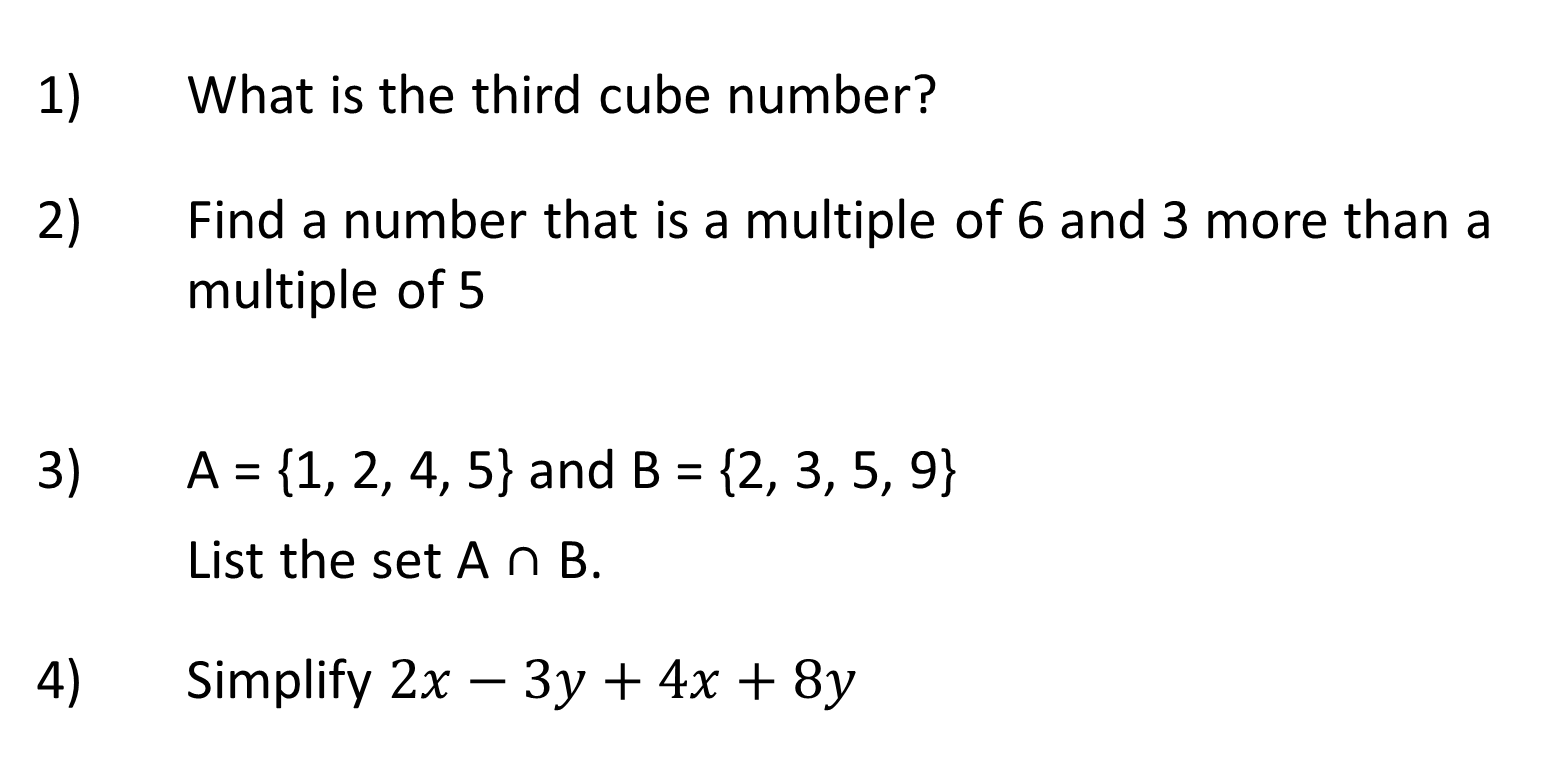 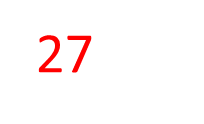 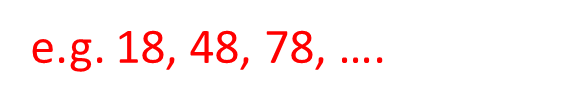 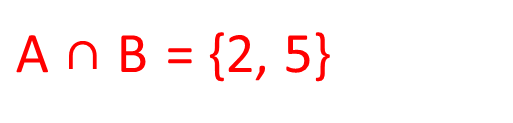 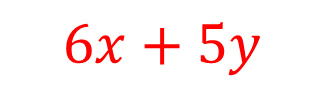 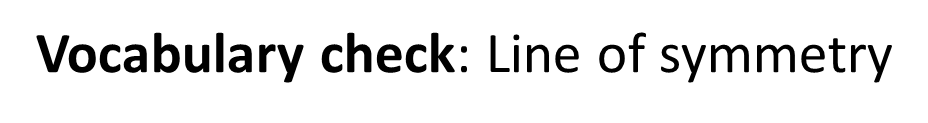 Y7 Summer | Week 12 | Day 2
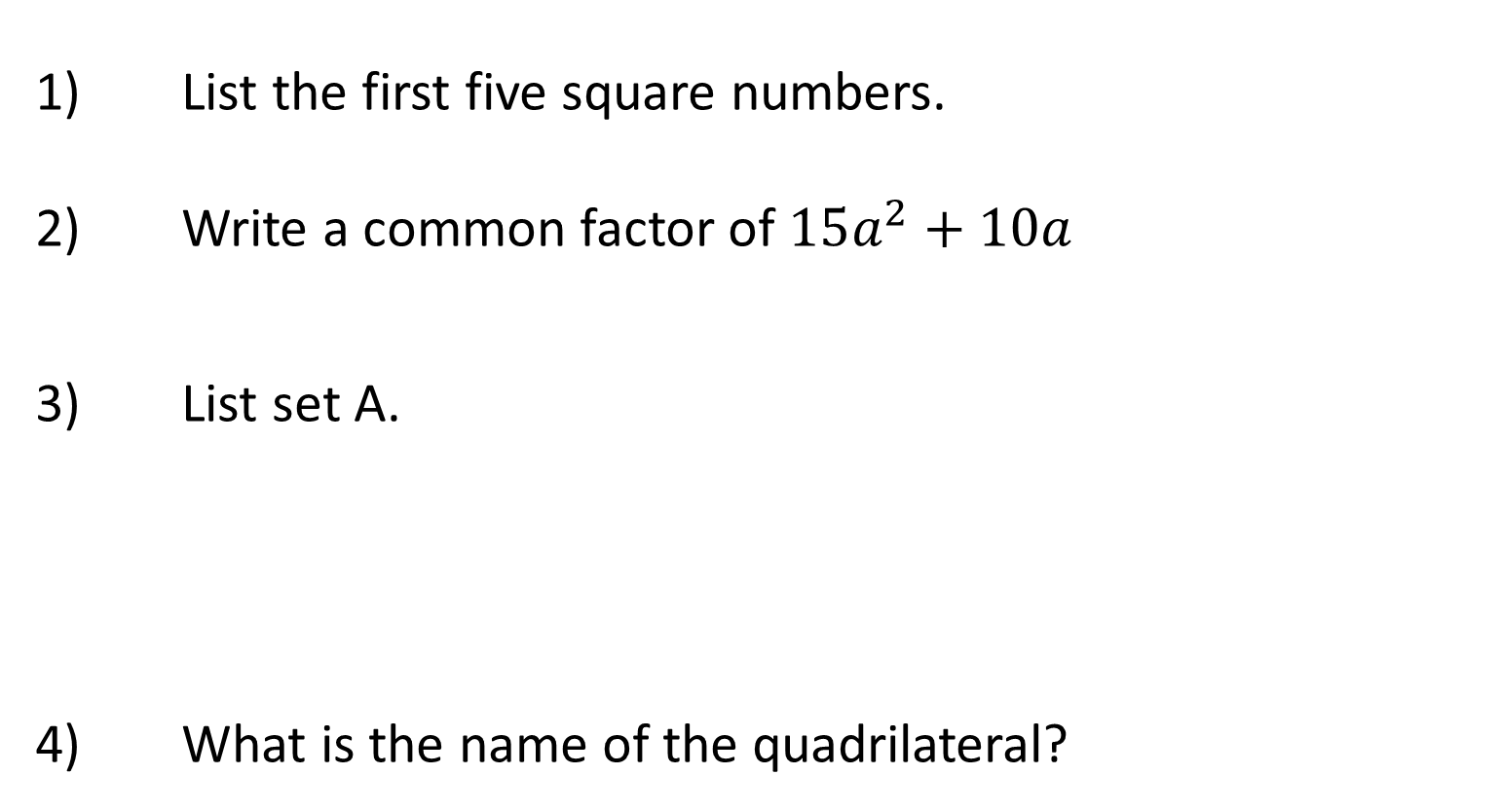 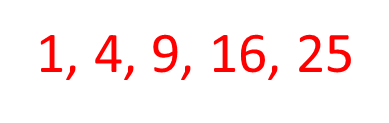 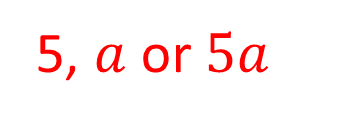 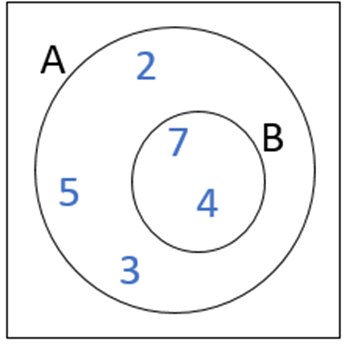 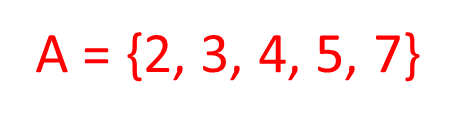 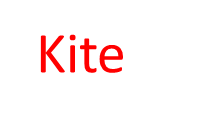 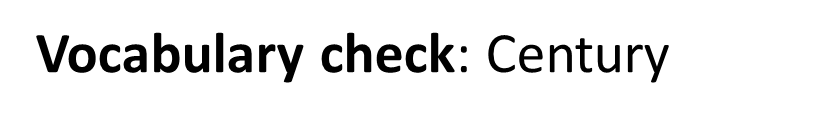 Y7 Summer | Week 12 | Day 3
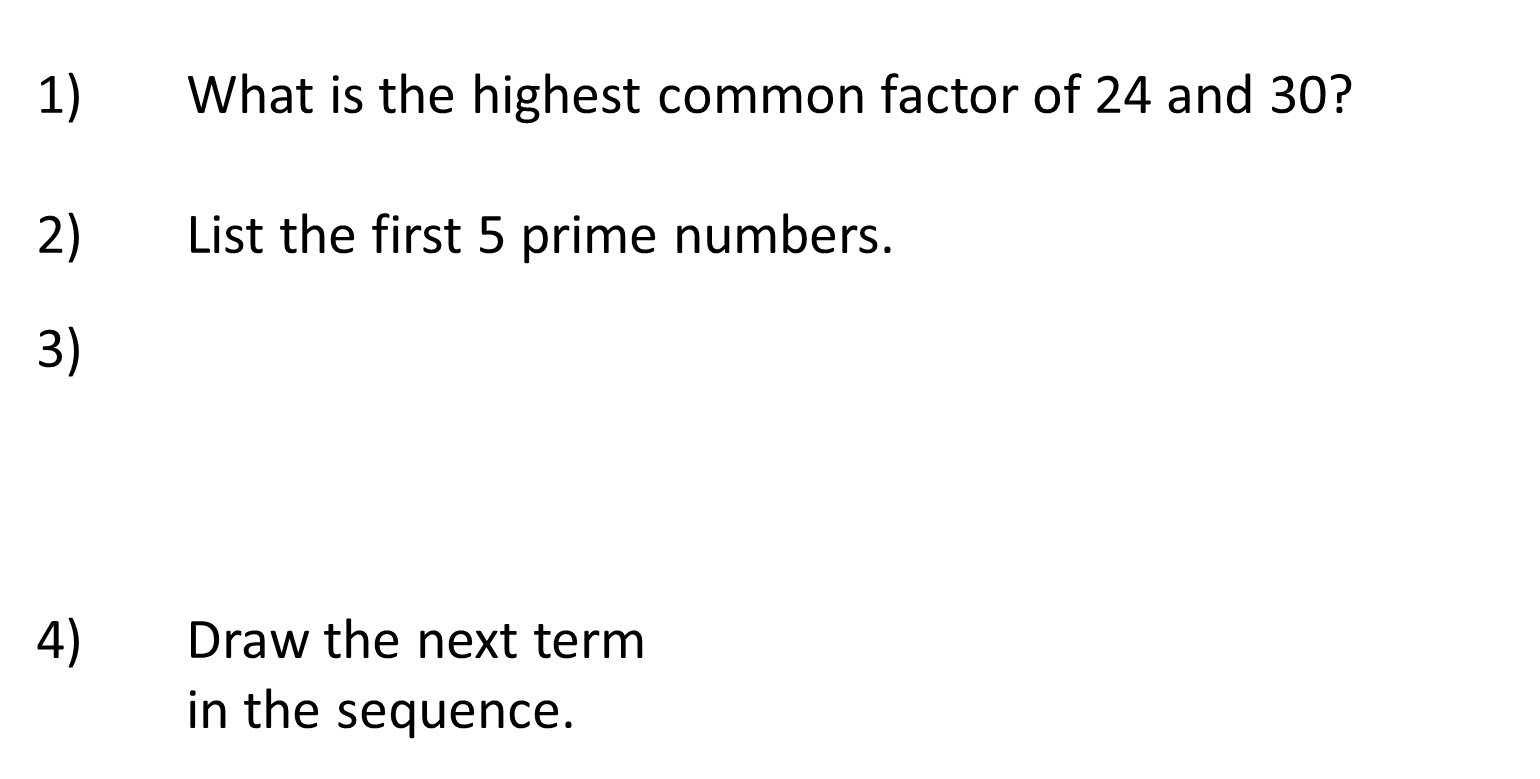 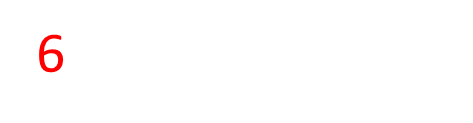 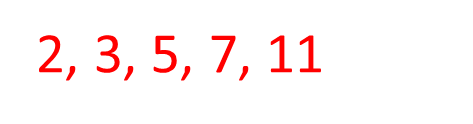 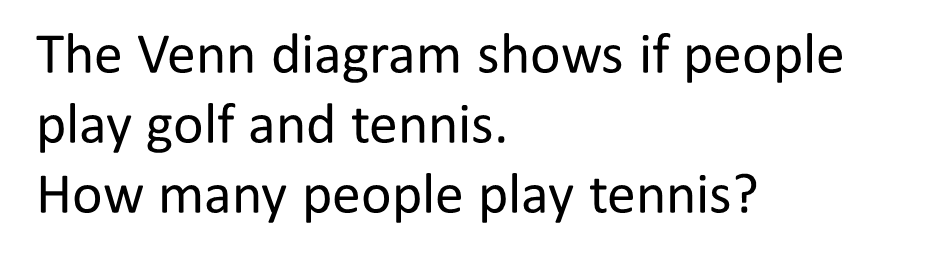 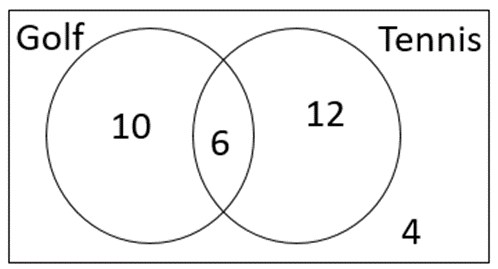 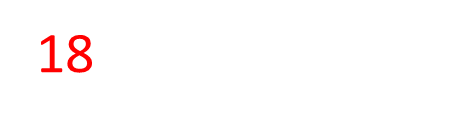 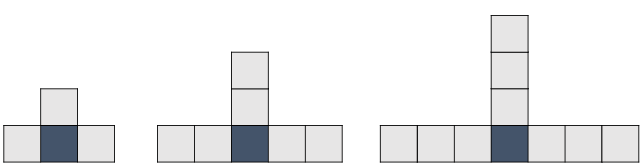 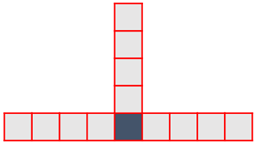 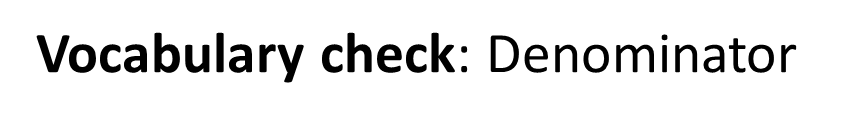 Y7 Summer | Week 12 | Day 4
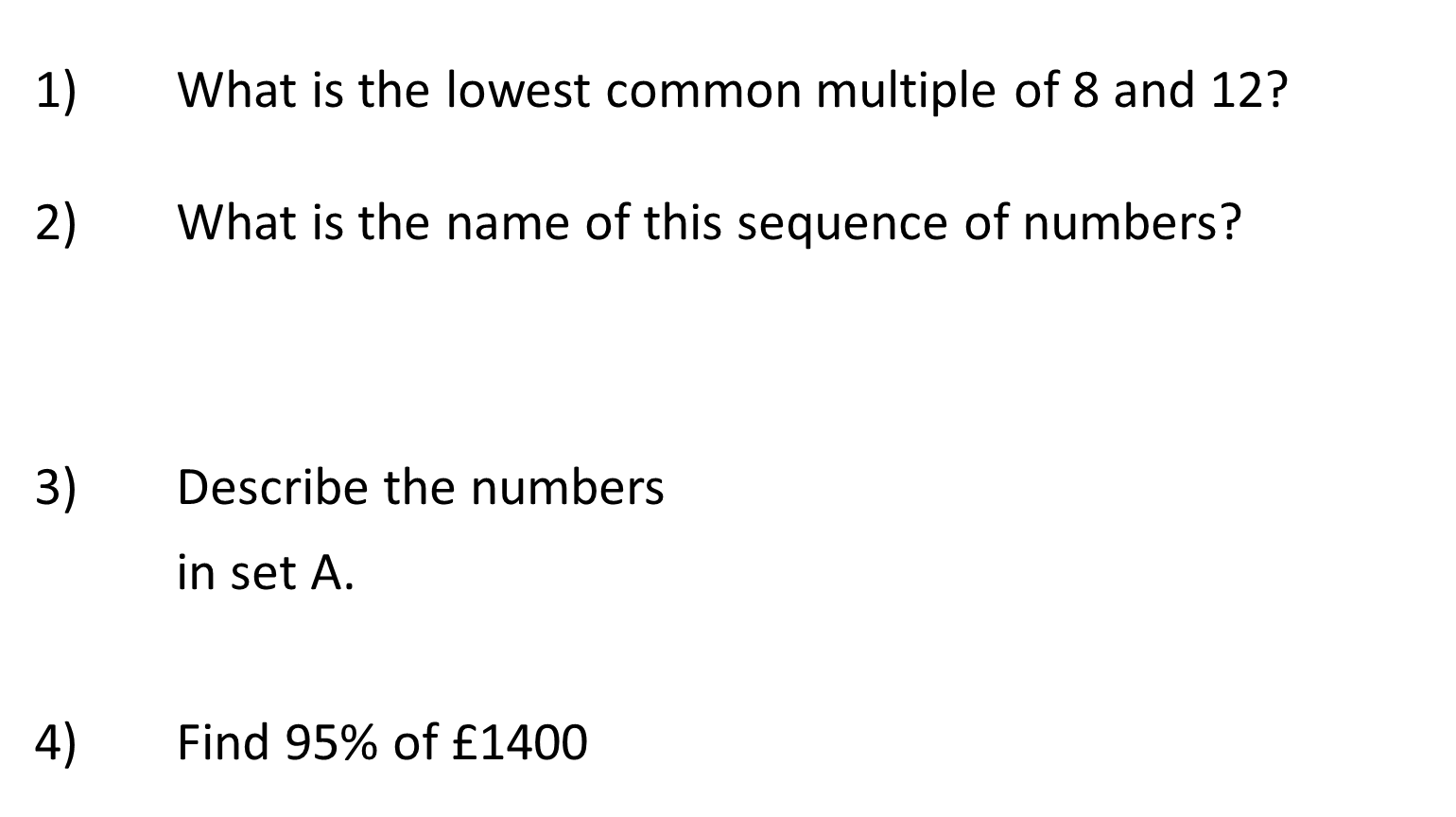 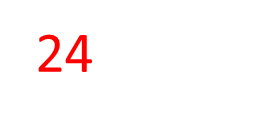 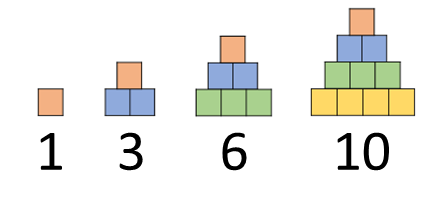 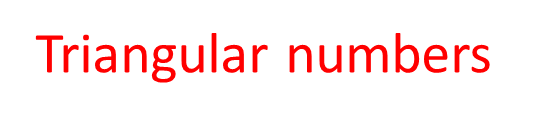 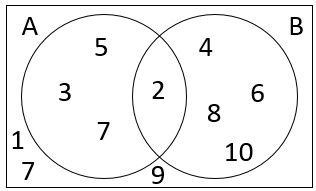 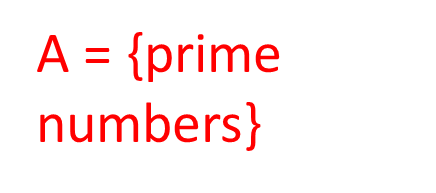 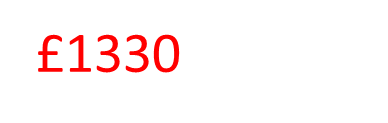 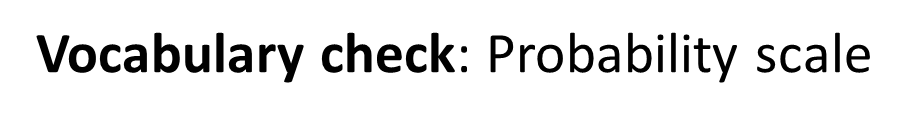 Y7 Summer | Week 12 | Day 5
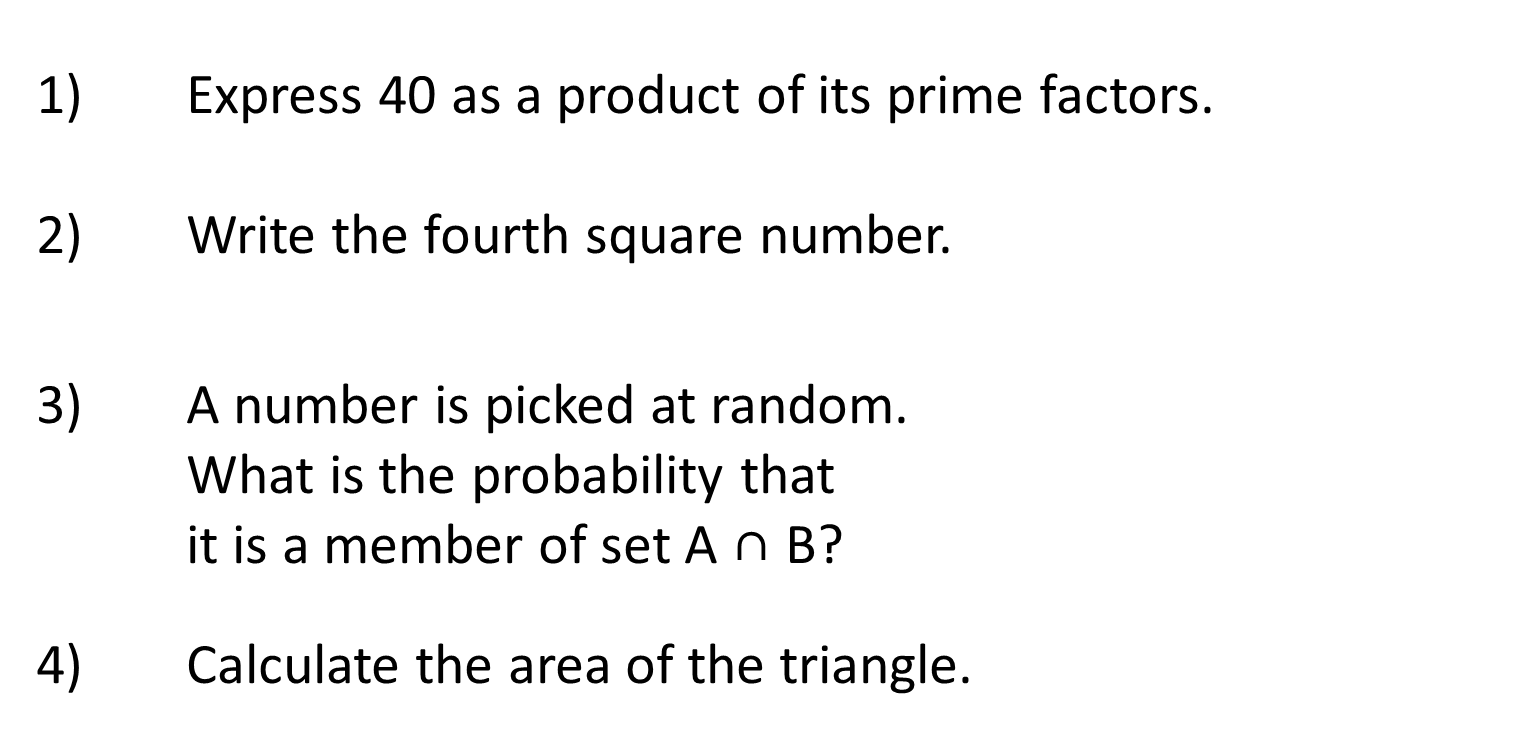 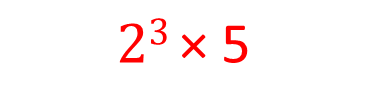 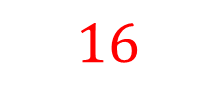 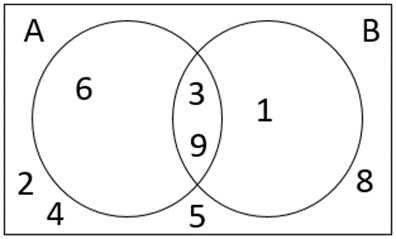 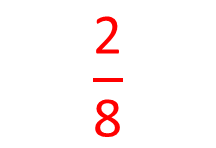 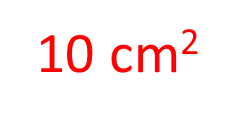 4 cm
5 cm
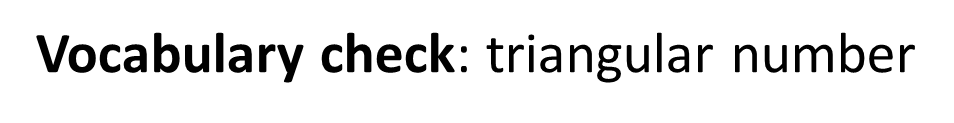